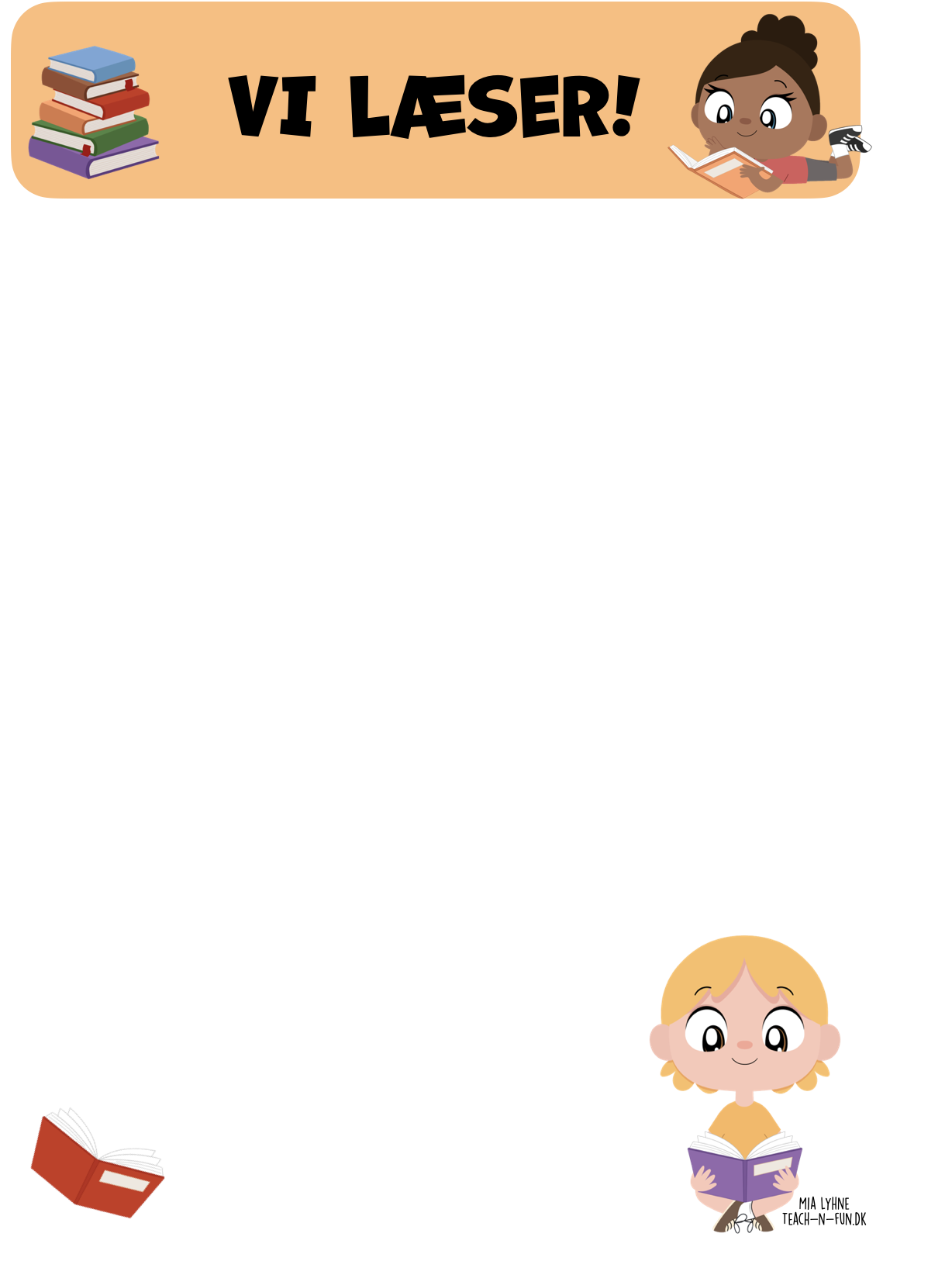 LæseMarathon på den internationale læsedag
 8. september. 
Målet er, at skolen læser 42.195 sider i uge 36

Tag din hovedpude, sovepose eller bamse under armen til læsemarathon på skolen
Onsdag den 8. september læser vi i to lektioner.

Hvad tæller: 
Læsestund, frilæsning hjemme og i skolen i hele uge 36 

Udfyld dit læsekort, så du har styr på, hvor meget du har læst.

For hver 100 sider læst i klassen lægges én bold i glasset på biblioteket.
-Noter i klassen hvor meget du har læst, så kan I samle siderne sammen. 
-0. og 1.  Klasse: elevlæstesider tæller dobbelt. Højtlæsning tæller som normalsider.

Præmie til hele skolen, hvis vi når målet.

God læselyst!